Introduction to the Internet
Peter Larsson-Green
Lecturer at Jönköping University
Spring 2018
[Speaker Notes: Hello everybody, and welcome to this mini lecture about the Internet. The idea with this lecture is not to teach you everything there is to know about the Internet, but just the things you need to know if you later want to learn how to create web applications that runs on the Internet.]
internet
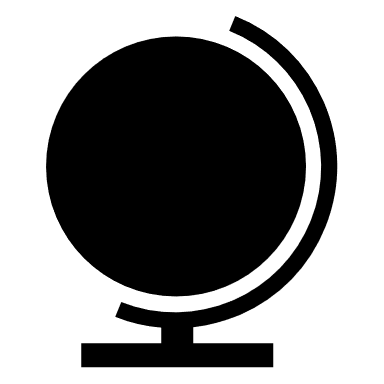 What is it?
A network spanning acrossthe entire world.
http://www.submarinecablemap.com
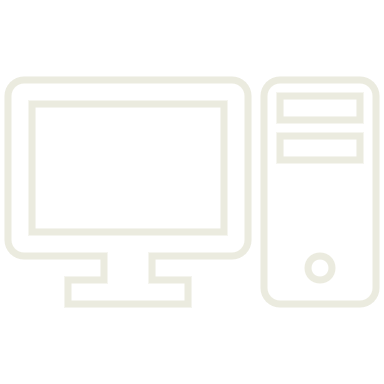 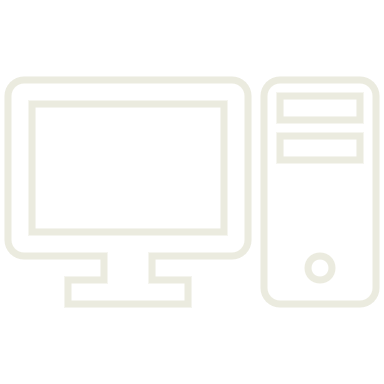 Internet
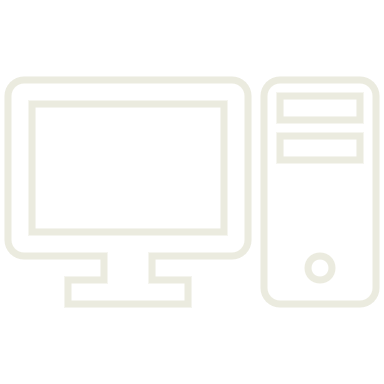 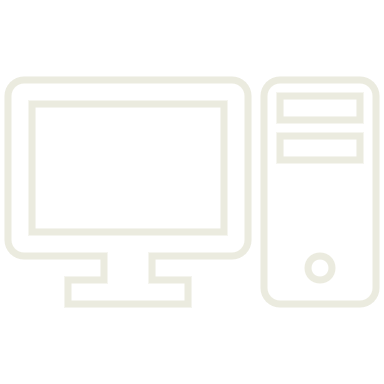 [Speaker Notes: So let's start by going through what the Internet really is. How come that someone, once upon a time, decided to create the Internet? What was the problem that person was trying to solve using the Internet? Well, that problem was this one:

Imagine that somewhere in the world we have one computer. This can for example be your own computer. And somewhere else in the world we have another computer. This can for example be your friend's computer. And for some reason, you want these two computers to communicate with each other. Why do you want this?

Well, maybe you're playing a game on your computer, and your friend is playing the same game on her computer, and you want to play against each other. Then your computers need to communicate with each other to sync the state of your games.

Or maybe you and your friend are running chat applications on your computers, and you want to send chat messages to each other. Then the computers need to be connected, so the chat messages can be sent to the other one. 

One solution to this problem is by connecting your computers with a cable. That works great. Well, at least in theory. In practice, this might not be doable. For example, if you live in Europe, and your friend lives in South America, you would need a very, very long cable, which you probably don't have. And another problem might be that you might have hundreds of friends, and if you wan to connect to their computers, you would have hundreds of cable going out from your computer, which wouldn't be that convenient.

So, instead, we have this thing called the Internet. The idea with the Internet is that if you connect your computer to the Internet, and your friend connects her computer to the Internet, then your computers can communicate with each other using the Internet. And your computer can not only communicate with your friend's computer on the Internet, but it can communicate with any other computer connected to the Internet. So, if you have hundreds of friends, you can easily communicate with all of them as long as you are connected to the Internet.

So we can see the Internet as a very big Network that spans across the entire world. The website here, Submarine Cable Map Dot Com, really shows that the Internet spans across the entire world.

So, here you can see cables, that are part of the Internet, and which are in the water, that connect different countries to the Internet. In addition to the cables in the water, there are as of course cables on land as well, but those are not shown on this map. But here you can really see that the Internet spans across the entire world. For example, there are a lot of cables connecting the Internet here in Europe with the Internet here in North America.]
internet
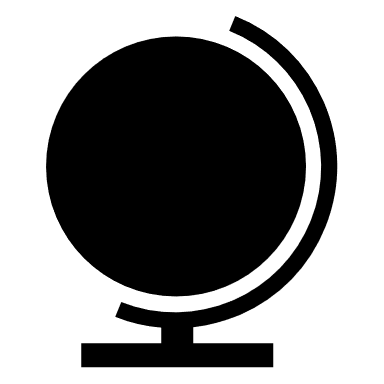 How does it work?
The Internet Protocol (IP)used for communication:
Specification: https://tools.ietf.org/html/rfc791 
Each connected computer getsits own unique IP address.
Version 4: 123.45.6.78
At most 232 ≈ 4×109 addresses.
Version 6: 2001:0db8:0000:0042:0000:8a2e:0370:7334
At most 2128 ≈ 1038 addresses. 
More information:    https://en.wikipedia.org/wiki/IPv6_deployment
12.34.56.78
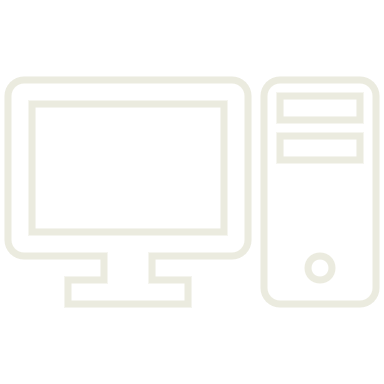 20.3.40.5
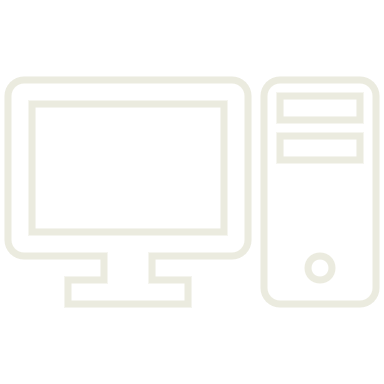 Internet
11.22.33.44
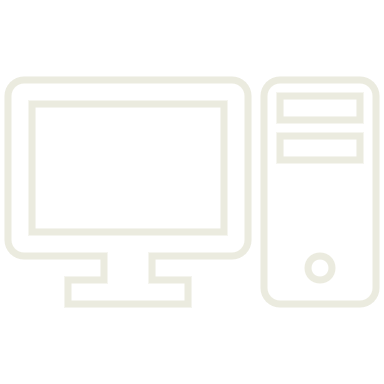 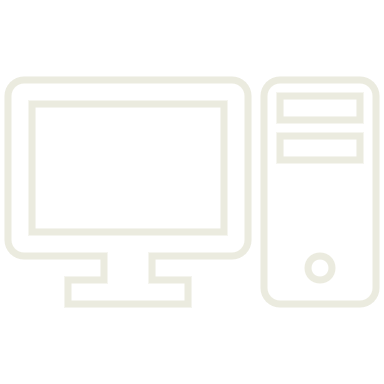 10.20.30.40
[Speaker Notes: So now you know what the Internet is, let's take a closer look at how the Internet works.

So, just connecting two computer together, for example using the Internet, won't automatically make them communicate with each other. You know, just as we humans use languages, such as Swedish and English, to communicate with each other, computers use something called protocols, and for two computers to understand each other, they must use the same protocol, just as two humans need to speak the same language to understand each other.

Internet has it's own protocol called the Internet Protocol, which all computers connected to the Internet must know. If you want to learn all the details about the Internet Protocol, you can read the specification for it at this link. Otherwise you can stay here with me, and I'll try to explain the basics of this protocol that you need to know if you want to create web applications.

So, according to this protocol, each computer connected to the Internet is assigned its own IP address by the Internet. A computers IP address is also known as it's IP number. So when this computer connects to the Internet, Internet gives the computer one IP numbers, ...

When a computer wants to communicate with another computer, it sends a message out on the Internet, which the Internet then somehow delivers to that other computer.

How does the Internet know which computer to deliver the message to? Well, this is where the IP numbers comes into the game. When a computer want to send a message to another computer, it needs to know the IP number of that other computer, and when it send the message out on the Internet, it also attaches the IP number of the other computer onto the message. The Internet then, somehow, delivers the message to the computer with that IP address. 

If we take a close look at the IP addresses, we can see that they consists of four numbers, all separated by a dot. Each number is between 0 and 255, which means that each number can be represented using 8 bits, which means that an IP address consists of 32 bits, giving us 2 ^ 32 different IP addresses. This is approximately equal to 4 billions different addresses, which means that around 4 billions different computers can be connected to the Internet at the same time. After that, there wouldn't be any IP addresses left for the computers that connects after that.

This is a problem, but they are trying to solve it with version 6 of the Internet protocol, which is the latest version. In this version of the Internet protocol, each IP number instead looks like this, and consists of 128 bits, which means there will be around 10 to the power of 38 different IP addresses available So we will hopefully not run out of IP addresses again in the future.

At the moment, computers use both IP version 4 and IP version 6, so it is still common to see IP addresses in any of these two formats. If you want to read more about this, you can read this article on Wikipedia.]
internet
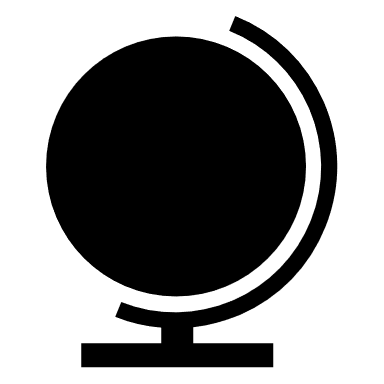 What do we use it for?
Whatever we want!
Some standard services:
E-mail
SMTP, Simple Mail Transfer Protocol
File Sharing
FTP, File Transfer Protocol
World Wide Web
HTTP, HyperText Transfer Protocol
DNS
Domain Name System (UDP or TCP)
12.34.56.78
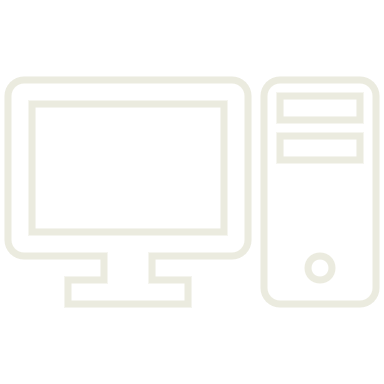 20.3.40.5
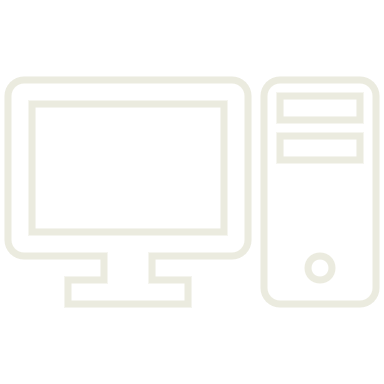 Internet
google.com
11.22.33.44
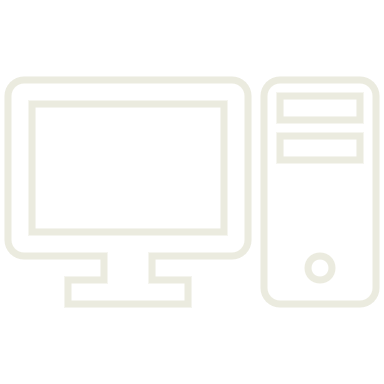 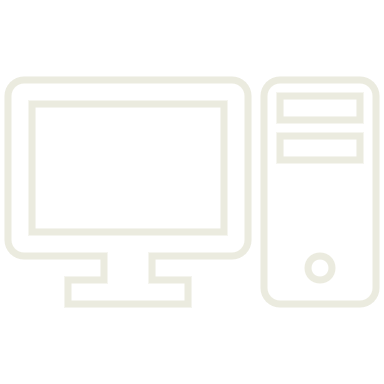 10.20.30.40
[Speaker Notes: So now you know a little bit about how the Internet works, let's take a look at what we use it for. And the nice thing with the Internet is that you can use it for whatever you want! The messages you send from one computer to another can represent whatever you want. In a game they can represent which buttons the player pressed on the keyboard, or how the player moved her mouse. In a chat application it can represent the message the user want to send to another user and so on. You can really use the Internet for whatever you want, which opens up a lot of possibilities.

However, there are some standard services that have been evolved during the years. Let's go through some of them.

One of them is the Email service. This one is used each time one computer sends an email message to another computer. This service uses a protocol called the Simple Mail Transfer Protocol, or simply SMTP. So if you want to implement an application that can send and receives emails, you don't need to know that much about the Internet Protocol. Instead, you need to learn how this SMTP protocol works.

Another one is the File sharing service. This one can be used when one computer sends a file to another computer. Then the computers use a protocol called the File Transfer Protocol, or simply FTP.

A third one is the World Wide Web, which you hopefully recognize. Each time you use a web browser to view a web page, your computer communicates with another computer to fetch that webpage. The world wide web uses a protocol called HyperText Transfer Protocol, or simply HTTP. If you want to learn how to implement web applications, you need to learn this protocol.

There exists many more common standard protocols on the Internet, but the last one I would like to mention is the one called the DNS service, the Domain Name System service. This is a service you use quite often when you use the web.]